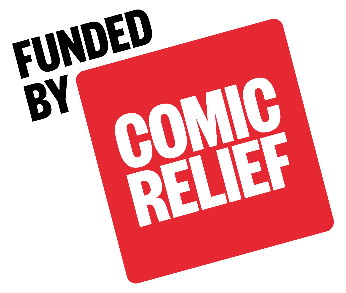 Framing Homelessness Project | Public attitudes tracking wave two debrief |September 2021
Evaluating the Framing Homelessness Project 

Public attitudes tracking:  

The Crisis Framing Homelessness Project has commissioned a bi-annual online survey to track the UK public’s attitudes to homelessness. The results will help to evaluate the progress of the project and provide a source of insight on public perceptions for the homelessness sector.

The survey is carried out on behalf of Crisis by Consumer Insight.

Purpose:  
The first wave of research set a fresh baseline for the Framing Homelessness Project – to help assess how far we have to go in shifting public perceptions of homelessness. 
Changing public attitudes is a long-term process. We would therefore not expect to see any immediate significant moves with this second wave of data as compared to the first wave. The research can however give us an indication of the direction of travel in public attitudes. 
The research gathered will provide a valuable, ongoing resource on public perceptions for the homelessness sector in the UK.
Public attitudes tracking wave two debrief
Research set up
Framing Homelessness attitude tracking
MAY 2021
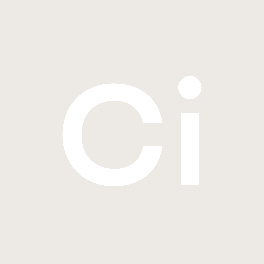 & Crisis
FRAMING HOMELESSNESS ATTITUDE TRACKING
INTRODUCTION
MONTH
2020
2021
2022
2023
Project Timings
JANUARY
FEBRUARY
Crisis At Christmas Report
The project will run for 4 years, with measurement points consistent YOY.  We are in Dip 2 of 7

The timing of these dips has been selected to reflect relatively ‘neutral’ periods for homelessness.

In addition, supplementary Crisis research such as Christmas tracking carried out by Ci will provide a measurement opportunity on some of the same metrics
MARCH
DIP 6
APRIL
DIP 4
DIP 2
DIP 2 REPORT
Dip 6 Report
MAY
Dip 4 Report
JUNE
JULY
Research Commissioned
AUGUST
DIP 7
DIP 3
DIP 5
Questionnaire Design
SEPTEMBER
DIP 1
OCTOBER
FINAL REPORT
ANNUAL REPORT
ANNUAL REPORT
Crisis At Christmas Tracking
NOVEMBER
BENCHMARK REPORT
DECEMBER
METHODOLOGY
Following a thorough audit of existing data sources, we have benchmarked against previous Ci brand tracking.  All Ci brand tracking has been administered with a similar survey format and across the same panel provider giving solid consistency.
Comparisons & Analysis
A NOTE ON COMPARISONS:

Attitudinal data is generally very slow moving, so we’re not expecting to see any immediate significant moves.

We report on any directional travel in attitudes and call out any significant spikes in data.
CRISIS AT CHRISTMAS 2019 TRACKING PRE – SEPTEMBER 2019
N=413
CRISIS AT CHRISTMAS 2019 TRACKING PEAK – NOV+DEC 2019
N=828
HOME FOR ALL 2012 TRACKING PEAK – JULY 2019
N=617
CRISIS ATTITUDES TRACKING BENCHMARKING– OCTOBER 2019
N=804
CRISIS AT CHRISTMAS 2020 TRACKING PEAK – NOV+DEC 2020
N=915
CRISIS ATTITUDES TRACKING DIP 2- MAY 2021
N= 804
METHODOLOGY
To gauge any impact from exposure to general media and campaigns around homelessness, we asked people if they recognised anything from these montages
Media stimulus
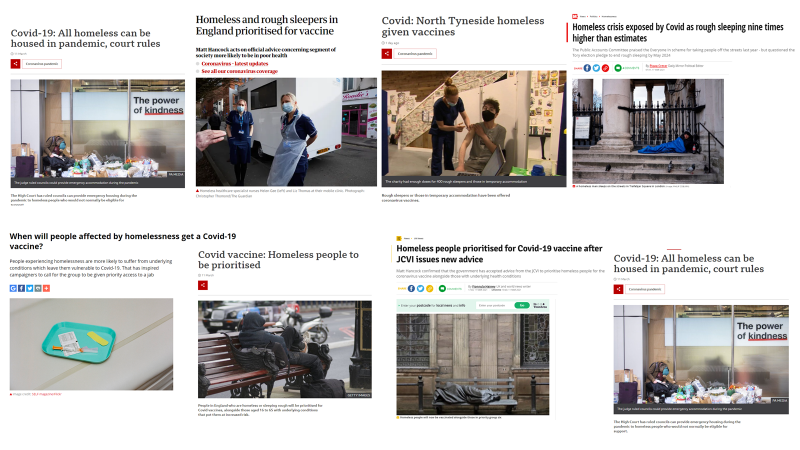 Recent news stories about COVID vaccinations for homeless people
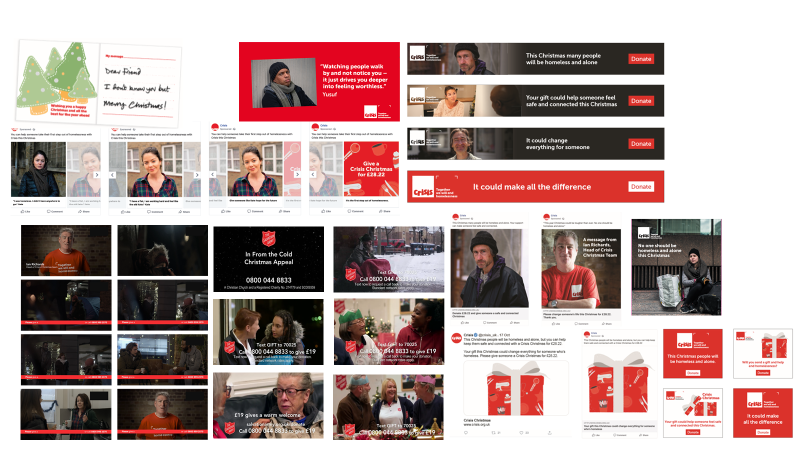 Crisis at Christmas 2020/ 21 campaign, and Shelter Xmas AV ad
Context
Sentiment towards homelessness
CONTEXT
Homelessness cause importance remains stable, with only animal rescue and adoption increasing in importance since Xmas.
Cause Importance: 
Top 10 Mentions
Q. From the list below, please select the five issues that you feel most passionately about.
SIGNIFICANT SHIFT vs. YOY (95%+)
SIGNIFICANT SHIFT vs. PREVIOUS DATA POINT (95%+)
Base: Crisis Campaign Tracking: Pre 2019 Crisis At Christmas (413); 2019 Crisis At Christmas Peak (828); 2020 Home For All Campaign (617); Attitudes Tracking Benchmark Dip (804). 2019 Crisis At Christmas Peak (915). Attitudes Tracking Dip 2 May 2021 (804)
CONTEXT
Consideration of which causes to support also remains stable
Cause Support
Q. Which of the following causes would you ever consider supporting?
SIGNIFICANT SHIFT vs. YOY (95%+)
SIGNIFICANT SHIFT vs. PREVIOUS DATA POINT (95%+)
Base: Crisis Campaign Tracking: Pre 2019 Crisis At Christmas (413); 2019 Crisis At Christmas Peak (828); 2020 Home For All Campaign (617); Attitudes Tracking Benchmark Dip (804). 2019 Crisis At Christmas Peak (915). Attitudes Tracking Dip 2 May 2021 (804)
MEDIA CONTEXT
The sense of having a proximity to homelessness has increased amongst 18-29 year olds
Proximity to Homelessness
October 2020 vs. May 2021 by audience
Q. Have you or anyone close to you ever been affected by, or personally involved in any of the following?
Base: Attitudes Tracking Benchmark Dip (804): 18-29YO (201); 30-44YO (185); 45-59YO (193); 60+YO (225); Women (410); Men (394); Dip 2- May 2021 Total (804) 18-29YO (201) 30-44YO (185) 45-59YO (193) 60+YO (225) Women (410) Men (394)
SIGNIFICANT SHIFT vs. PREVIOUS DATA POINT (95%+)
Media response
Framing Homelessness attitude tracking
MEDIA RESPONSE
Total buzz has remained relatively stable, with some increase in local community activities.
Homelessness Buzz Over Time
Q. Which of the following causes have you heard about on the news / seen activity for in your local community / seen advertising campaigns for / seen anything about on social media recently?
Base: Crisis Campaign Tracking: Pre 2019 Crisis At Christmas (413); 2019 Crisis At Christmas Peak (828); 2020 Home For All Campaign (617); Attitudes Tracking Benchmark Dip (804). 2019 Crisis At Christmas Peak (915). Attitudes Tracking Dip 2 May 2021 (804)
SIGNIFICANT SHIFT vs. YOY (95%+)
SIGNIFICANT SHIFT vs. PREVIOUS DATA POINT (95%+)
MEDIA RESPONSE
The attention around mental health and racial equality continues to grow, while homelessness flattens out
Total Cause Buzz Over Time
Q. Which of the following causes have you heard about on the news / seen activity for in your local community / seen advertising campaigns for / seen anything about on social media recently?
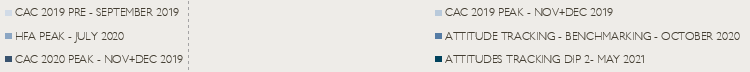 SIGNIFICANT SHIFT vs. YOY (95%+)
SIGNIFICANT SHIFT vs. PREVIOUS DATA POINT (95%+)
Base: Crisis Campaign Tracking: Pre 2019 Crisis At Christmas (413); 2019 Crisis At Christmas Peak (828); 2020 Home For All Campaign (617); Attitudes Tracking Benchmark Dip (804). 2019 Crisis At Christmas Peak (915). Attitudes Tracking Dip 2 May 2021(894)
MEDIA RESPONSE
More people than last year recognise the ‘milestones’ we presented- important Christmas campaigns and news media about vaccinations.
Prompted Recognition of 2020 Milestone Homelessness Events
ATTITUDES BENCHMARK NOV 2020
ATTITUDES DIP 2 MAY 2021
Q. Here is a campaign about homelessness which may have been in the media recently. Do you remember seeing or hearing about this campaign? / Here are some stories about homelessness which have been in the media this year. Do you remember seeing or hearing about any of these features?
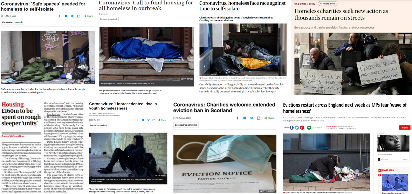 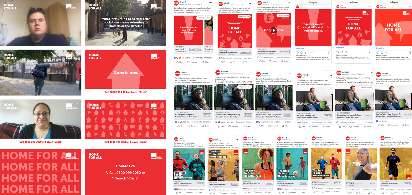 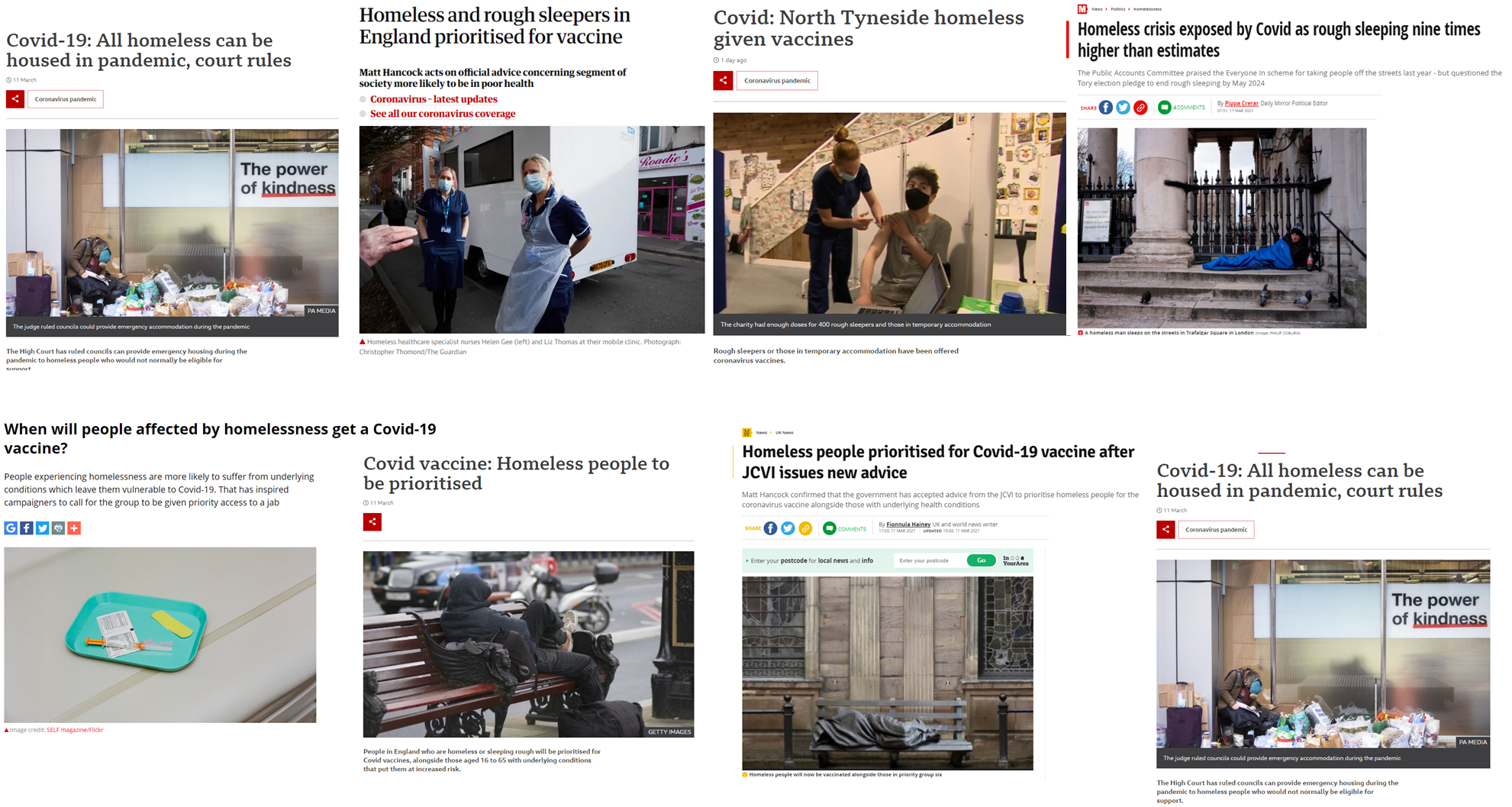 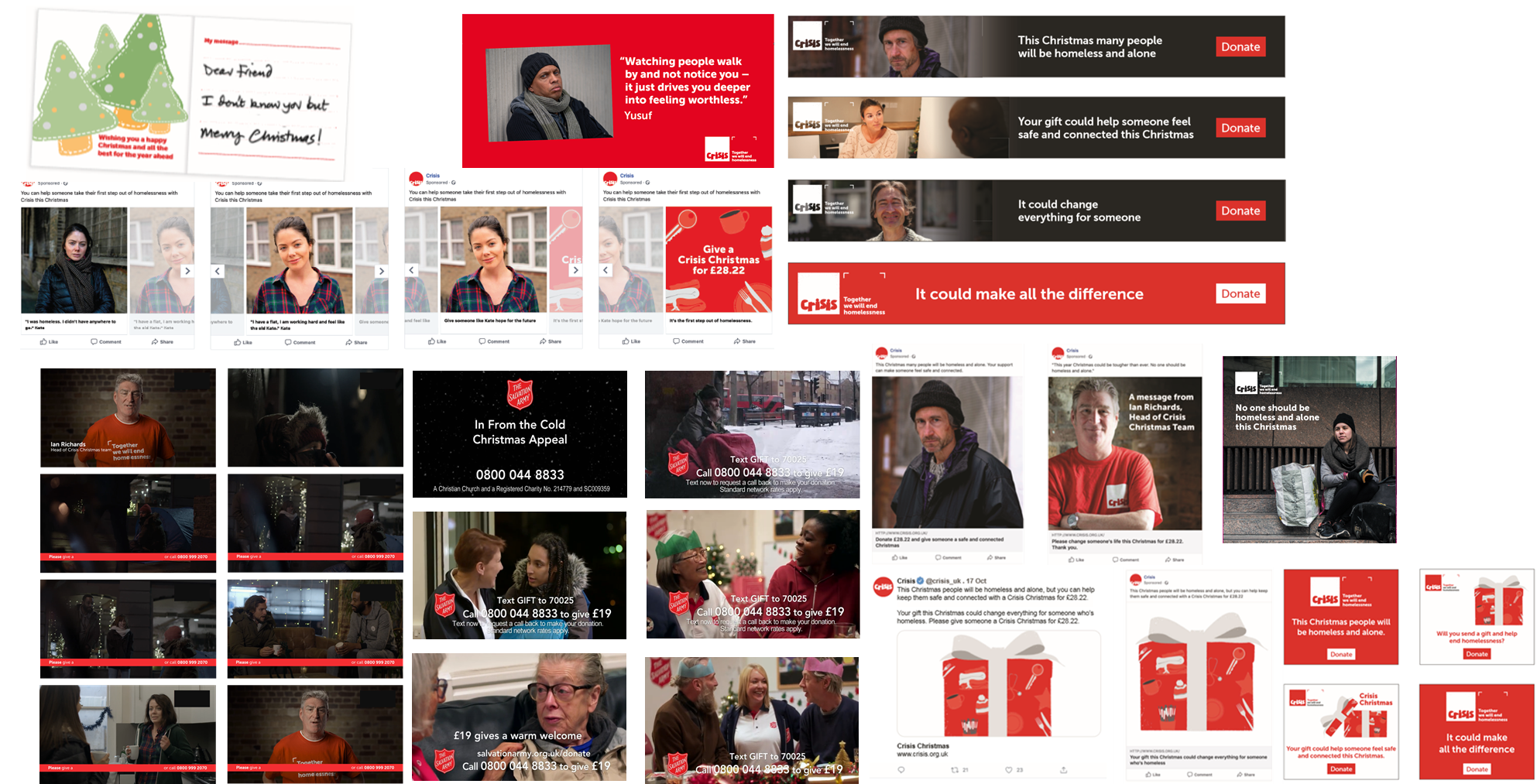 Base: Attitudes Tracking Benchmark Dip: All who have heard / seen any homelessness buzz (264). Attitudes Tracking Dip 2 May 2021 who have recently seen or heard something about homelessness (307)
MEDIA RESPONSE
This growth has been driven primarily by the younger age groups
Total Homelessness Buzz
October 2020 vs. May 2021 by Audience
Q. Which of the following causes have you heard about on the news / seen activity for in your local community / seen advertising campaigns for / seen anything about on social media recently?
SIGNIFICANT SHIFT vs. PREVIOUS DATA POINT (95%+)
16
Base: Attitudes Tracking Benchmark Dip (804): 18-29YO (201); 30-44YO (185); 45-59YO (193); 60+YO (225); Women (410); Men (394); Attitudes Tracking Dip 2 May 2021 (804) 18-29YO (201); 30-44YO (185); 45-59YO (193); 60+YO (225); Women (410); Men (394);
MEDIA RESPONSE
But the themes of the news stories that people remember are consistent over time
Themes
Q. Thinking about everything you have seen or heard in the media about homelessness recently, which of the following apply to the things you have seen, heard or read?
THE STORIES WERE ABOUT…
SIGNIFICANT SHIFT vs. PREVIOUS DATA POINT (95%+)
Base: Total seen homelessness buzz Dip 1 (264) Attitudes Tracking Dip 2 May 2021 seen homelessness buzz (307)
MEDIA RESPONSE
People have less recall of emergency measures, and more around seeing campaigns and people in the streets
Detailed Recall Summary
Top 5 Most Salient Items
ATTITUDES BENCHMARK OCT 2020*
ATTUTUDES DIP 2 MAY 2021
Q. You said you’ve recently seen or heard something about homelessness recently. Please type in as much as you can of what you remember seeing or hearing about homelessness.
“Showing homelessness / charity showing homeless / campaign against homelessness”
“Government protecting the homeless during COVID-19”
15%
13%
“Showing homelessness / charity showing homeless / campaign”
“People in my local town / people on the street / sleeping in doorways”
14%
12%
9%
“People in my local town/ people on the street/ sleeping in doorways”
“It is on the increase / gone up a big percentage / homeless is on the increase”
9%
I receive updates from Shelter through their comms. This included changes in rights for people and where it may be classed as discriminatory [M, 45-59]
5%
“Shelter / Shelter ad / Shelter charity”
“Shelter / Shelter ad / Shelter charity”
8%
5%
“It is on the increase / gone up a big percentage / homeless is on the increase
“On the news / news report”
7%
I saw a news articles that homelessness rates are rising quickly in London [F, 18-29]
Base: Attitudes Tracking Benchmark Dip: All who have heard / seen any homelessness buzz (264). Attitudes Tracking Dip 2 May 2021 who have recently seen or heard something about homelessness (307) * small changes made to previous coding *
MEDIA RESPONSE
Negative emotional reactions are still the biggest takeaway from the media around homelessness
Spontaneous Impressions Summary
Top 5 Most Salient Items
ATTITUDES BENCHMARK OCT 2020
ATTITUDES DIP 2 MAY 2021
42%
“Sad / felt sad / upset”
“Sad/ felt sad/ upset”“
32%
Q. Please describe how it made you think or feel about homelessness.
“Feel we should be doing more to help / want to help”
12%
“Feel bad / bad / horrid / it is bad”
7%
10%
“Feel bad/ bad/ horrid/ it is bad”
“Feel we should be doing more to help / to do what I can / wish I could do more / want to help more”
5%
I think it’s a shame that they have to beg in streets it’s so sad
 [F, 45-59]
5%
“No different / no changes / indifferent”
“It shouldn’t happen”
4%
5%
“Feel sorry for them”
“Angry/ annoyed”
4%
It could happen to any one of us and it’s a problem in this country [F, 45-59]
Base: Attitudes Tracking Benchmark Dip: All who have heard / seen any homelessness buzz (264). Attitudes Tracking Dip 2 May 2021 who have recently seen or heard something about homelessness (307) *slight coding tweaks*
Media response: What the data shows us

We can see that: 
The public are giving increased attention to issues of mental health and racial equality – at the same time attention to homelessness has stayed flat.
When it comes to homelessness, the main themes people recall from media stories are 'how common homelessness is' and 'helping people out of homelessness'. Recollection of stories around prevention is much lower.
Sadness / upset - are the main emotional response people recall from the media content that they've seen relating to homelessness. 

In response, we can: 
Take care to avoid using 'othering language' that creates a distance and evokes sadness and / or pity for ‘them’.
Better explain prevention and solutions in ways that are clear and tangible for those outside of the homelessness sector.
Avoid suggesting that we are all at equal risk of homelessness and instead explain that some groups are at greater risk – this could give us the opportunity to highlight how issues such as a lack of mental health support or systemic racism are further pressures some people are facing.
Public attitudes tracking wave two debrief
Salience and seriousness ofhomelessness
Framing Homelessness attitude tracking
SALIENCE, SERIOUSNESS & PORTRAYAL
Homelessness salience remains high as previously, with 9 in 10 identifying it as common.
Homelessness Salience
Q. How common do you think homelessness is in the UK?
SEPTEMBER 19
DECEMBER 19
OCTOBER 20
MAY 21
SIGNIFICANT SHIFT vs. YOY (95%+)
SIGNIFICANT SHIFT vs. PREVIOUS DATA POINT (95%+)
22
22
Base: Attitudes Dip 1 November 2020 (807) Homelessness buzz aware (264) Crisis at Christmas 2019 Pre (413) Crisis at Christmas 2019 campaign w3-16 (1446) HFA Peak (617) Attitudes Tracking Dip 2 May 2021 (804)
SALIENCE, SERIOUSNESS & PORTRAYAL
Homelessness seriousness has also remained stable over time
Homelessness Seriousness
Q. In your view, how serious of a problem is homelessness in the UK?
SEPTEMBER 19
DECEMBER 19
JULY 20
OCTOBER 20
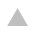 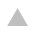 DECEMBER 20
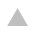 MAY 21
SIGNIFICANT SHIFT vs. YOY (95%+)
SIGNIFICANT SHIFT vs. PREVIOUS DATA POINT (95%+)
Base: Crisis Campaign Tracking: Pre 2019 Crisis At Christmas (413); 2019 Crisis At Christmas Peak (828); 2020 Home For All Campaign (617); Attitudes Tracking Benchmark Dip (804). 2019 Crisis At Christmas Peak (915). Attitudes Tracking Dip 2 May 2021 (804)
23
SALIENCE, SERIOUSNESS & PORTRAYAL
And ending homelessness bucks the general trend here by growing in priority while others remain flat
Cause Solving Priority
Mean Scores
Q. Please now think about each of these challenges that our country faces, please rank them in the order which you feel they should be prioritized
Base: Attitudes Dip 1 November 2020 (807) Homelessness buzz aware (264) Attitudes Tracking Dip 2 May 2021 (804)
[Speaker Notes: Priority is very closely linked to importance – people need to feel something is important to them to prioritise it]
SALIENCE, SERIOUSNESS & PORTRAYAL
Importance of reducing homelessness has grown slightly, particularly with media exposure
Importance of Reducing Homelessness
Q How important do you think it is to reduce homelessness in this country?
OCTOBER 20
OCT 20 BUZZ
MAY 21
MAY 21 BUZZ
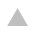 SIGNIFICANT SHIFT vs. PREVIOUS DATA POINT (95%+)
25
25
Base: Attitudes Dip 1 November 2020 (807) Homelessness buzz aware (264) Attitudes tracking Dip 2 May 21 Total (804) Buzz aware (307)
SALIENCE, SERIOUSNESS & PORTRAYAL
There’s no one particular demographic driving this increase
Importance of Reducing Homelessness
BY AUDIENCE
Q How important do you think it is to reduce homelessness in this country?
FEEL THAT REDUCING HOMELESSNESS IS EXTREMELY IMPORTANT
Base: Attitudes Tracking Benchmark Dip (804): 18-29YO (201); 30-44YO (185); 45-59YO (193); 60+YO (225); Women (410); Men (394); Recognised Any (.251) Recognise none (553) Attitudes Tracking Dip 2 May 2021 (804) 18-29YO (201); 30-44YO (185); 45-59YO (193); 60+YO (225); Women (410); Men (394);
SIGNIFICANT SHIFT vs. PREVIOUS DATA POINT (95%+)
26
26
26
SALIENCE, SERIOUSNESS & PORTRAYAL
Values about societal responsibility remain stable
Value judgements
Q.. Here’s some statements people have made about homelessness - we’d like to know what you think about the extent to which you agree or disagree with each one
Base: Attitudes Dip 1 November 2020 (807) Homelessness buzz aware (264)  Attitudes Dip 2 May 2021 (804) Buzz aware (307)
SALIENCE, SERIOUSNESS & PORTRAYAL
Homelessness Perceptions
Q. Here’s some statements people have made about homelessness - we’d like to know what you think about the extent to which you agree or disagree with each one (T2B Agree/ Strongly Agree)
SIGNIFICANT SHIFT vs. PREVIOUS DATA POINT (95%+)
28
28
28
Base: Attitudes Tracking Dip 1 Benchmarking (804), Dip 2, May 2021 (804)
SALIENCE, SERIOUSNESS & PORTRAYAL
Homelessness Perceptions
Q. Here’s some statements people have made about homelessness - we’d like to know what you think about the extent to which you agree or disagree with each one (T2B Agree/ Strongly Agree)
IT IS POSSIBLE TO PREVENT HOMELESSNESS
SIGNIFICANT SHIFT vs. PREVIOUS DATA POINT (95%+)
29
29
29
Base: Attitudes Tracking Dip 2, May 2021 (804)
Salience and seriousness of homelessness: What the data shows us

We can see that: 
The public recognise that homelessness is a serious and common issue in the UK. 
Ending homelessness has grown slightly as a priority for the public – at a time when prioritisation of other causes has stayed flat. 
For those who have seen media coverage recently, there has been a particular increase in how important people feel reducing homelessness is. This group is also far more likely to agree that it is possible to end homelessness than those who have not seen media coverage. 
In this wave of data, we asked whether people agreed that homelessness could be prevented. Younger age groups were more likely to agree with this – as were those who had seen media coverage and campaigns relating to homelessness. 

In response, we can: 
Continue to focus on the changes we can make - by sharing concrete, proportionate solutions. By explaining both what can change and how, we can help the public understand that homelessness can be prevented and ended. 
Encourage and support journalists and other media stakeholders to understand and use our tested values frames for talking about homelessness.
Public attitudes tracking wave two debrief
Types of homelessness
Framing Homelessness attitude tracking
TYPES OF HOMELESSNESS
Stories about families and children appear stronger this year
Types Of People Portrayed In Homelessness In The Media
Q. Who was featured in the stories you’ve seen/heard about homelessness?
SIGNIFICANT SHIFT vs. PREVIOUS DATA POINT (95%+)
32
Base: Attitudes Tracking Benchmark Dip: All who have heard / seen any homelessness buzz (264). Attitudes Dip 2 May 2021 All who have heard/ seen any homelessness buzz (307)
TYPES OF HOMELESSNESS
Media rhetoric is still dominated by rough sleeping. A quarter reference hearing about sofa-surfing.
Types Of Homelessness Featured in Media
Q. Which of the following, if any, do you remember featuring in the things you’ve seen/heard about homelessness recently?
Base: Attitudes Tracking Benchmark Dip: All who have heard / seen any homelessness buzz (264). Attitudes Dip 2 May 2021 All who have heard/ seen any homelessness buzz (307)
[Speaker Notes: Our earlier theory that homelessness could be more salient because people see it more still holds true]
TYPES OF HOMELESSNESS
There has been an increase in the belief that people are only really homeless if they’re sleeping rough
Mental Shortcut 
Rough Sleeping
Q. Thinking about homelessness, to what extent do you agree or disagree with each of the following statements?
% AGREE AT ALL
Base: Crisis Campaign Tracking: 2020 Home For All Campaign (617); Attitudes Tracking Benchmark Dip (804). 2019 Crisis At Christmas Peak (915). Attitudes Tracking Dip 2 May 2021 (804)
SIGNIFICANT SHIFT vs. DIP 1 (95%+)
SIGNIFICANT SHIFT vs. PREVIOUS DATA POINT (95%+)
This belief has strengthened across almost all audiences
TYPES OF HOMELESSNESS
Mental Shortcut 
Rough Sleeping
BY AUDIENCE
AGREE THAT PEOPLE ARE ONLY REALLY HOMELESS IF THEY ARE SLEEPING ROUGH ON THE STREETS
Base: Attitudes Tracking Benchmark Dip (804): 18-29YO (201); 30-44YO (185); 45-59YO (193); 60+YO (225); Women (410); Men (394); Recognised Any (.251) Recognise none (553) Attitudes Tracking Dip 2 May 2021 (804) 18-29YO (201); 30-44YO (185); 45-59YO (193); 60+YO (225); Women (410); Men (394);
SIGNIFICANT SHIFT vs. PREVIOUS DATA POINT (95%+)
35
35
TYPES OF HOMELESSNESS
And this correlates too with an increase in the idea that people aren’t homeless if they have a place to sleep indoors… although understanding about overcrowding has simultaneously improved
Homelessness Truths
Q. Thinking about homelessness, to what extent do you agree or disagree with each of the following statements?
% AGREE AT ALL
Base: Crisis Campaign Tracking: Pre 2019 Crisis At Christmas (413); 2019 Crisis At Christmas Peak (828); 2020 Home For All Campaign (617); Attitudes Tracking Benchmark Dip (804). 2019 Crisis At Christmas Peak (915). Attitudes Tracking Dip 2 May 2021 (804)
SIGNIFICANT SHIFT vs. YOY/ DIP 1(95%+)
SIGNIFICANT SHIFT vs. PREVIOUS DATA POINT (95%+)
Types of homelessness: What the data shows us

We can see that: 
The public have a narrow view of 'homelessness as rough sleeping' - which is reinforced by media representations of homelessness.  
Since the last wave of data, there has been an increase in people viewing ‘homelessness as rough sleeping’ and agreement that 'people aren’t homeless if they have a place to sleep indoors'. Agreement is particularly strong for those who have seen media coverage of homelessness. 
People reported seeing more media stories about families and children experiencing homelessness and fewer stories focused on older men. 

In response, we can: 
Keep working hard to widen the forms of homelessness we talk about. 
Keep working hard to broaden the types of people featured in our communications – and challenge stereotyping/ stigma through imagery.
We can support journalists and other media stakeholders to understand the importance of telling varied stories about homelessness – and we can help them to tell these stories effectively.
Public attitudes tracking wave two debrief
Causes of homelessness
Framing Homelessness attitude tracking
CAUSES OF HOMELESSNESS
Unemployment as a cause of homelessness has grown in awareness
Unprompted Causes of Homelessness
HFA PEAK – JULY 2020
ATTITUDES – OCT 2020
ATTITUDES – MAY 2021
Q. Please can you tell us what you think the main causes of homelessness are?
23%
26%
21%
“Drug abuse / use / addiction”
20%
20%
25%
“Unemployment / losing a job / redundancy”
15%
16%
12%
“Mental illness / mental health problems”
12%
16%
11%
“Alcohol / alcohol abuse”
14%
20%
14%
“Debt / financial issues / money reasons”
14%
12%
11%
“Poverty”
10%
6%
9%
“Relationship breakdown / divorce”
9%
7%
“Family feuds / disputes”
5%
6%
6%
7%
“Lack of housing / affordable housing”
5%
5%
3%
“Domestic violence / domestic abuse”
Base: 2020 Home For All Campaign (617); Attitudes Tracking Benchmark Dip (804). Attitudes Tracking May 2021 (804)
CAUSES OF HOMELESSNESS
The narrative of personal responsibility continues to be pervasive in the media
Causes of Homelessness Depicted in the Media
Q. Which of the following causes of homelessness, if any, do you remember featuring in the things you’ve seen/heard about homelessness recently?
“I think there are many causes of homelessness and there is no one main course, some of the causes can be domestic abuse and violence, drug abuse, mental health problems, money problems” [F, 30-44]
“Family breakdown, loss of income, domestic abuse, solvent abuse, mental health, drug and alcohol abuse, refugee status”
[F, 45- 59]
“Family disputes and break ups, financial difficulty”
[M, 60+]
“The main causes I have seen are due to life events that have caused individuals lives to fall apart, often resulting in drug or alcohol misuse” 
[M., 45-59]
“Poverty and not enough support for people early on” 
 [F, 18-29]
SIGNIFICANT SHIFT vs. PREVIOUS DATA POINT (95%+)
40
Base: Total seen homelessness buzz Dip 1 (264) Attitudes Tracking Dip 2 May 2021 (307)
CAUSES OF HOMELESSNESS
Housing, support, and finances are a little more cited as causes of homelessness than before
Scale Of Extent Of Homelessness Causes
May 2021
Q. In your view, how much do each of the following cause homelessness in this country?
SIGNIFICANT SHIFT vs. PREVIOUS DATA POINT (95%+)
41
41
Base: Attitudes Tracking Benchmarking October 2020 (904) Dip 2 (804)
CAUSES OF HOMELESSNESS
The awareness that there are other causes beyond addiction are all coming through slightly more strongly than last year, particularly money issues.
ALMOST ALWAYS Cause of Homelessness
May 2021
Q. In your view, how much do each of the following cause homelessness in this country?
SIGNIFICANT SHIFT vs. PREVIOUS DATA POINT (95%+)
42
42
Base: Total seen homelessness buzz Dip 1 (264) Attitudes Tracking Dip 2 May 2021 (307)
CAUSES OF HOMELESSNESS
There’s been no change in what people perceive to be the main cause of homelessness
Most Common Cause of Homelessness
May 2021
Q. Please now think about the things that you feel are significant causes of homelessness. Please rank them in order of how significant you feel each one is a cause of homelessness in the UK.
SIGNIFICANT SHIFT vs. PREVIOUS DATA POINT (95%+)
43
Base: Attitudes Benchmarking Dip 1- October 2020 (765) Attitudes Tracking Dip 2 May 2021 (755)
[Speaker Notes: The top two causes here reflect people’s recall of what they’ve seen about homelessness in the media]
SALIENCE, SERIOUSNESS & PORTRAYAL
This proximity attitude hasn’t shifted
Homelessness perceptions – It could happen to anyone
Q.. Here’s some statements people have made about homelessness - we’d like to know what you think about the extent to which you agree or disagree with each one
SIGNIFICANT SHIFT vs. PREVIOUS DATA POINT (95%+)
Base: Attitudes Dip 1 November 2020 (807) Attitudes Dip 2 May 2021 (804)
[Speaker Notes: People can hold different views at the same time. It is important to remember that the one that is helpful to us from a framing perspective is the former – and this is where we should focus our attention in comms]
SALIENCE, SERIOUSNESS & PORTRAYAL
Most attitudinal statements haven’t moved yet
Homelessness perceptions- Structural
Q.. Here’s some statements people have made about homelessness - we’d like to know what you think about the extent to which you agree or disagree with each one
SIGNIFICANT SHIFT vs. PREVIOUS DATA POINT (95%+)
45
Base: Attitudes Dip 1 November 2020 (807) Attitudes Dip 2 May 2021 (804)
[Speaker Notes: People can hold different views at the same time. It is important to remember that the one that is helpful to us from a framing perspective is the former – and this is where we should focus our attention in comms]
SALIENCE, SERIOUSNESS & PORTRAYAL
Though there’s been some increase in the sense that homelessness is a personal, individual responsibility
Homelessness perceptions – individuals
Q.. Here’s some statements people have made about homelessness - we’d like to know what you think about the extent to which you agree or disagree with each one
SIGNIFICANT SHIFT vs. PREVIOUS DATA POINT (95%+)
Base: Attitudes Dip 1 November 2020 (807) Attitudes Dip 2 May 2021 (804)
[Speaker Notes: People can hold different views at the same time. It is important to remember that the one that is helpful to us from a framing perspective is the former – and this is where we should focus our attention in comms]
Causes of homelessness: What the data shows us

We can see that: 
Individualism continues to dominate people’s understanding of what causes homelessness.
Awareness of unemployment as a cause of homelessness has grown.
There has also been some increased recognition that there are a variety of structural causes – with more of the public citing housing, mental health support, and finances  as causes of homelessness.

In response, we can: 
Watch out for activating strong mental shortcuts around behaviour, choice, and willpower.
Keep working hard to communicate the structural causes of homelessness.
Use the constant pressure metaphor to explain how homelessness happens by talking about issues such as the pressures of poverty and high housing costs.
Public attitudes tracking wave two debrief
Solutions and optimism
Framing Homelessness attitude tracking
SOLUTIONS + OPTIMISM
There continues to be a strong sense that the government is responsible for ending homelessness
Cause Solvability
May 2021
Q. Thinking about … which of the following statements best applies…
SIGNIFICANT SHIFT vs. PREVIOUS DATA POINT (95%+)
49
49
Base: Attitudes Tracking Dip 2 May 2021 (804)
SOLUTIONS + OPTIMISM
But there has this year been an increase in people feeling a personal responsibility to help people who are homeless
Attitudes: Positive
Solutions + Optimism
Q. Here’s some statements people have made about homelessness - we’d like to know what you think about the extent to which you agree or disagree with each one.
% AGREE AT ALL
SIGNIFICANT SHIFT vs. PREVIOUS DATA POINT (95%+)
50
50
50
Base: Attitudes Tracking Benchmark Dip (804); Attitudes Tracking Dip 2 May 2021 (804)
[Speaker Notes: The media impact on optimism and compassion is clear
Even though we see people’s emotive reaction to buzz about homelessness being sadness, the coverage does drive optimism
This build in optimism suggests that there must be some constructive / positive framing within the fabric of the discourse
So whilst media buzz is generally greeted with sadness, the framing is having a positive impact – so it’s encouraging that we should feel confident to continue saying what we’re saying]
SOLUTIONS + OPTIMISM
People have become slightly more aware that there’s some action being taken towards ending homelessness
Action Taken Towards Ending Homelessness
Q. Thinking about the UK as a whole, to what extent do you think that there is something being done to end homelessness for good?
SIGNIFICANT SHIFT vs. PREVIOUS DATA POINT (95%+)
51
51
Base: 2020 Home For All Campaign (617); Attitudes Tracking Benchmark Dip (804); Attitudes Tracking Benchmark Dip: All who have heard / seen any homelessness buzz (264).
SOLUTIONS + OPTIMISM
Though it’s still seen as inevitable
Mental Shortcut 
Homelessness is Inevitable
Q. Thinking about homelessness, which of the following statements best applies…
Base: Crisis Campaign Tracking: Pre 2019 Crisis At Christmas (413); 2019 Crisis At Christmas Peak (828); 2020 Home For All Campaign (617); Attitudes Tracking Benchmark Dip (804). 2019 Crisis At Christmas Peak (915). Attitudes Dip 2 May 2021 (804)
SOLUTIONS + OPTIMISM
Belief in taking immediate action has grown
Homelessness Urgency
Q. Still thinking about each of these causes, when do we need to act in order to have the best chance of eradicating them from our society?
SIGNIFICANT SHIFT vs. PREVIOUS DATA POINT (95%+)
53
53
Base: Attitudes Tracking Benchmark Dip (804); Attitudes Tracking Benchmark Dip: All who have heard / seen any homelessness buzz (264). Attitudes Tracking Dip 2 - May 2021 (804) Attitudes Tracking Dip 2 May 2021- Who recall homelessness buzz (307)
SOLUTIONS + OPTIMISM
Urgency has also increased for cancer and child poverty
Cause Urgency 
May 2021
Q. Still thinking about each of these causes, when do we need to act in order to have the best chance of eradicating them from our society?
SIGNIFICANT SHIFT vs. PREVIOUS DATA POINT (95%+)
54
54
54
Base: Attitudes Tracking Benchmark Dip 2 May 2021 (804)
SOLUTIONS + OPTIMISM
Optimism has increased a little
Optimism Towards Homelessness
Q. Still thinking about each of these causes, how optimistic or pessimistic do you feel that we can eventually eradicate each of them from our society? - Homelessness
SEPTEMBER 19
DECEMBER 19
JULY 20
OCTOBER 20
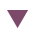 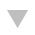 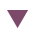 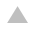 DECEMBER 20
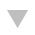 MAY 21
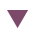 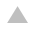 SIGNIFICANT SHIFT vs. YOY (95%+)
SIGNIFICANT SHIFT vs. PREVIOUS DATA POINT (95%+)
Base: Crisis Campaign Tracking: Pre 2019 Crisis At Christmas (413); 2019 Crisis At Christmas Peak (828); 2020 Home For All Campaign (617); Attitudes Tracking Benchmark Dip (804). 2019 Crisis At Christmas Peak (915). Attitudes Tracking Dip 2 (307)
55
SOLUTIONS + OPTIMISM
And optimism around all different causes looks like it’s starting to increase again after flattening last year
Cause Optimism
Mean Score
Q. Still thinking about each of these causes, how optimistic or pessimistic do you feel that we can eventually eradicate each of them from our society?
EXTREMELY OPTIMISTIC:
OPTIMISTIC:
NEITHER :
PESSIMISTIC:
EXTREMELY PESSIMISTIC:
Base: Crisis Campaign Tracking: Pre 2019 Crisis At Christmas (413); 2019 Crisis At Christmas Peak (828); 2020 Home For All Campaign (617); Attitudes Tracking Benchmark Dip (804). 2019 Crisis At Christmas Peak (915). Attitudes Dip 2 (804)
SOLUTIONS + OPTIMISM
Increased spending, and automatic qualifications for those most in need, are the most strongly favoured interventions
Favourability towards homelessness solutions
Q. Which of the following possible solutions do you feel would be the most effective in ending homelessness for good? Please select the five solutions you think would be most effective
Base: Attitudes Tracking Dip 2, May 2021 (804)
SOLUTIONS + OPTIMISM
The media predominantly focuses on emergency solutions, but social support solutions gained some more traction in the first half of 2021
Solutions Mentioned in Homelessness Media
EMERGENCY SOLUTIONS
Q. Which of the following solutions to homelessness, if any, do you remember being featured?
HOUSING SOLUTIONS
SOCIAL SUPPORT SOLUTIONS
EMPLOYMENT SOLUTIONS
SIGNIFICANT SHIFT vs. PREVIOUS DATA POINT (95%+)
58
58
Base: Attitudes Tracking Benchmark Dip: All who have heard / seen any homelessness buzz (264). Dip 2 All who have head/ seen any homelessness buzz (307)
Solutions and optimism: What the data shows us

We can see that: 
There is still a fatalistic sense amongst  29% of the public that homelessness is inevitable.
There has been increased belief in the need to take immediate action to end homelessness.
More than with other social causes, the public feel that the government is responsible for ending homelessness.
A sense of personal responsibility to help people who are homeless has increased since the last wave of data.

In response, we can: 
Take care to avoid activating fatalism – ensure that we are not telling incomplete stories which leave no room for improvement in systems or leave out solutions.
Use the interdependence value to remind people of the connections between us all. Remind people that by working together, we can drive change. 
Be bold and confident in our calls for government action to end homelessness. Dial up the ‘government  as protector’ mental shortcut.
Public attitudes tracking wave two debrief
Conclusions
Framing conclusions and recommendations 

Shifting public attitudes to homelessness is not a 'quick-fix' - it requires a sustained and concerted effort across the homelessness sector - and beyond.

Our communications can help to draw out and reinforce some of the helpful beliefs that are already in place. 

Our tested frames for talking about homelessness give us the tools we need to better explain how homelessness happens and how it can be solved. 

Engaging the media and helping to expand the stories being told about homelessness has the potential to significantly change public attitudes.
Public attitudes tracking wave two debrief
Contact: ruth.stone@crisis.org.uk